PC3
Beta 1
DU145
Beta 1
LNCaP
Beta 1
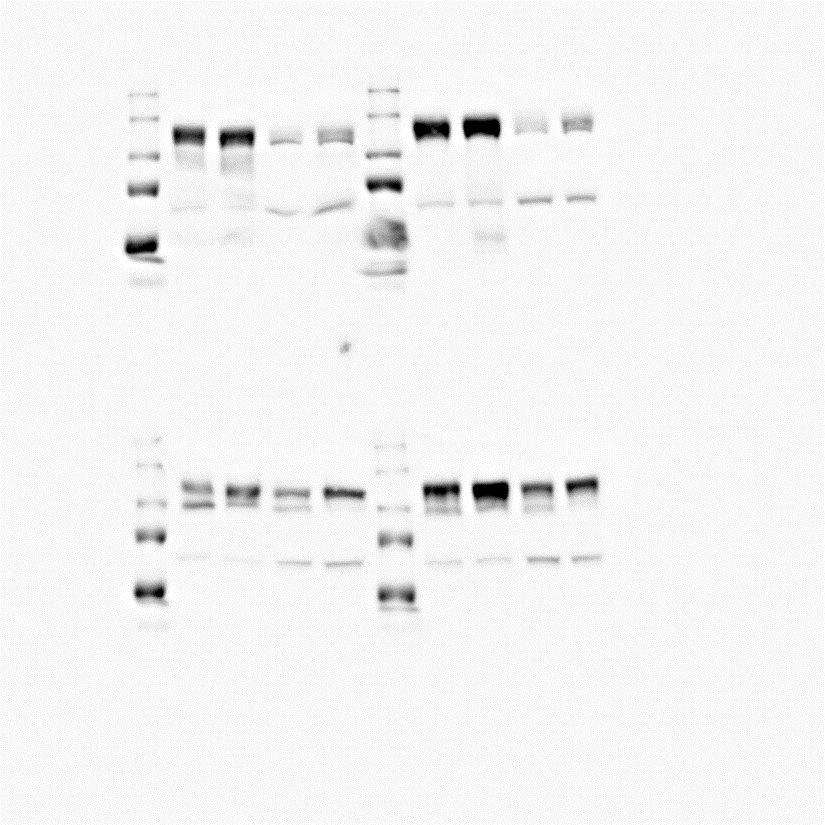 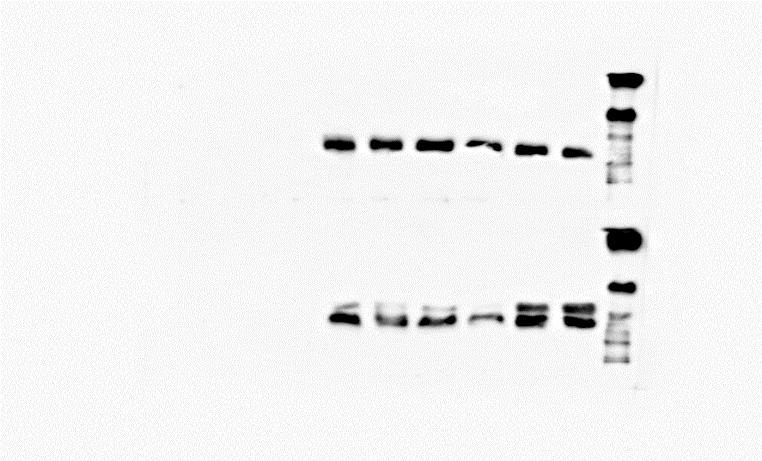 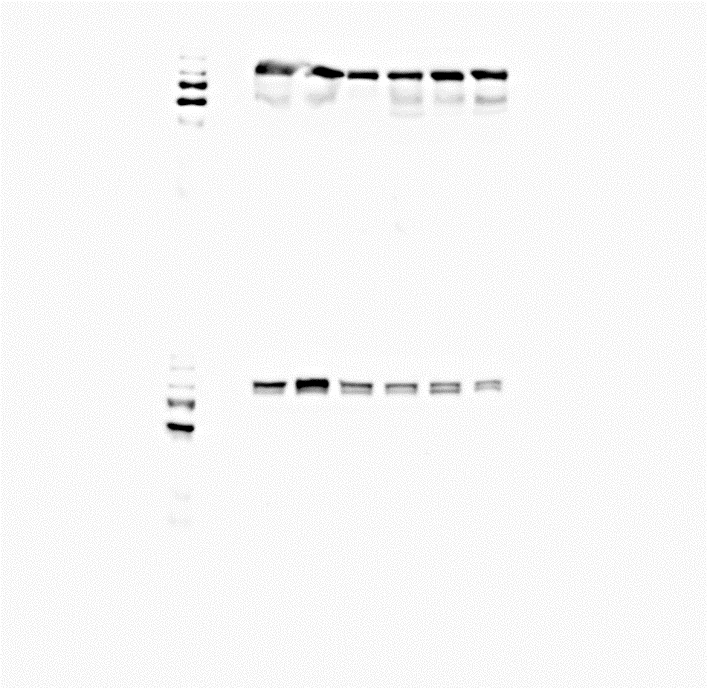 130 kDa
130 kDa
130 kDa
Talin
Vimentin
Talin
Talin
Vimentin
Vimentin
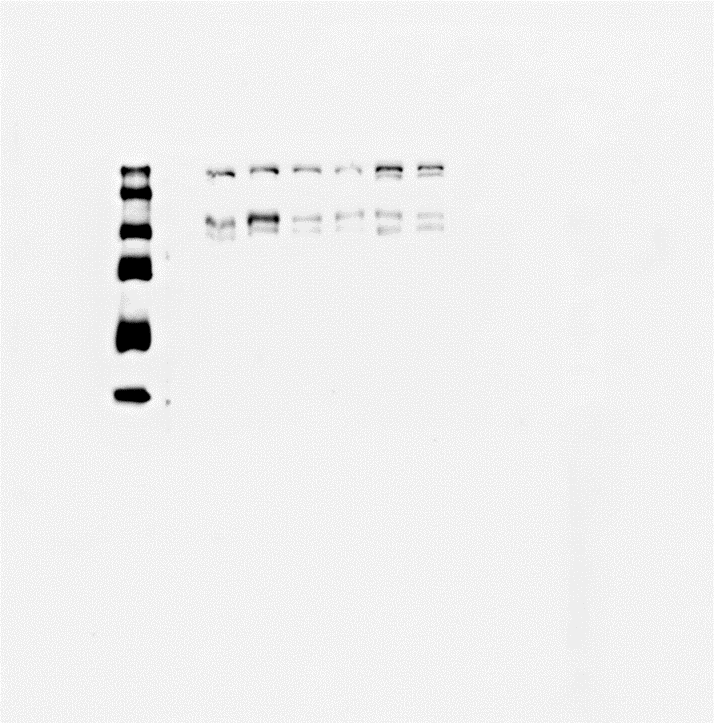 250 kDa
250 kDa
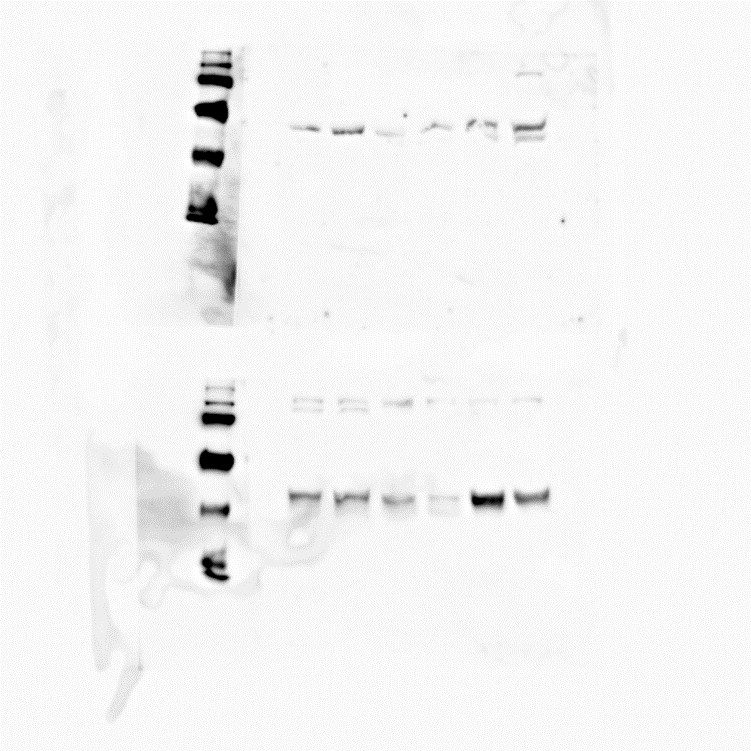 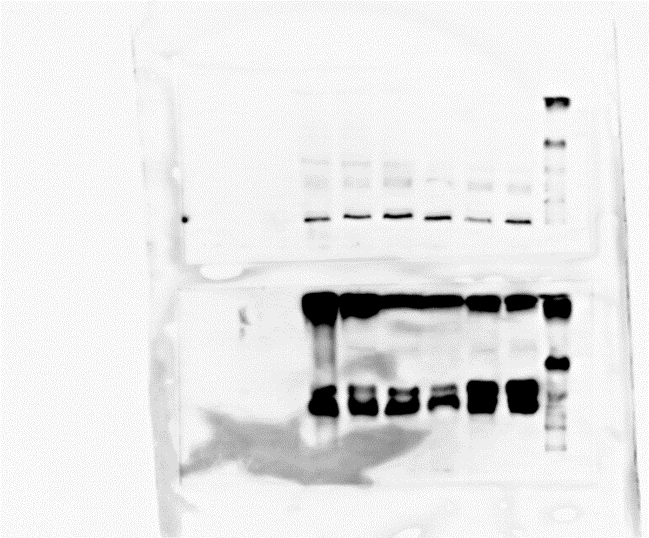 250 kDa
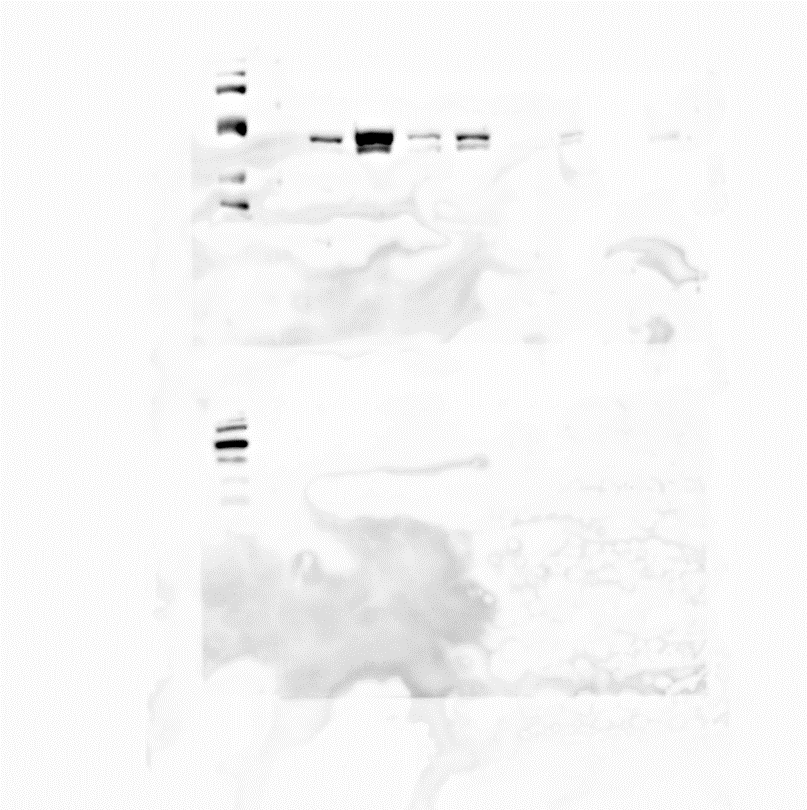 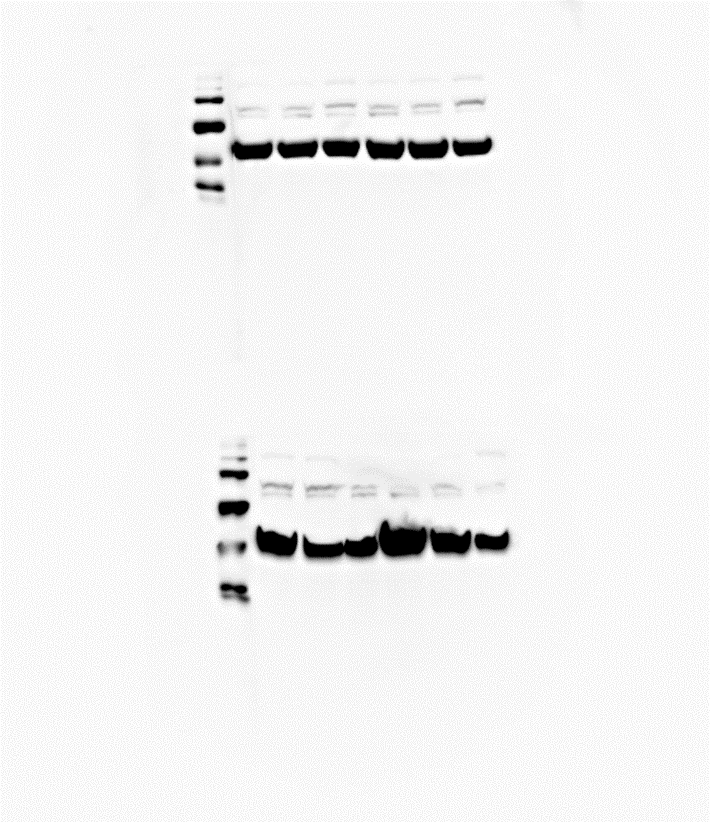 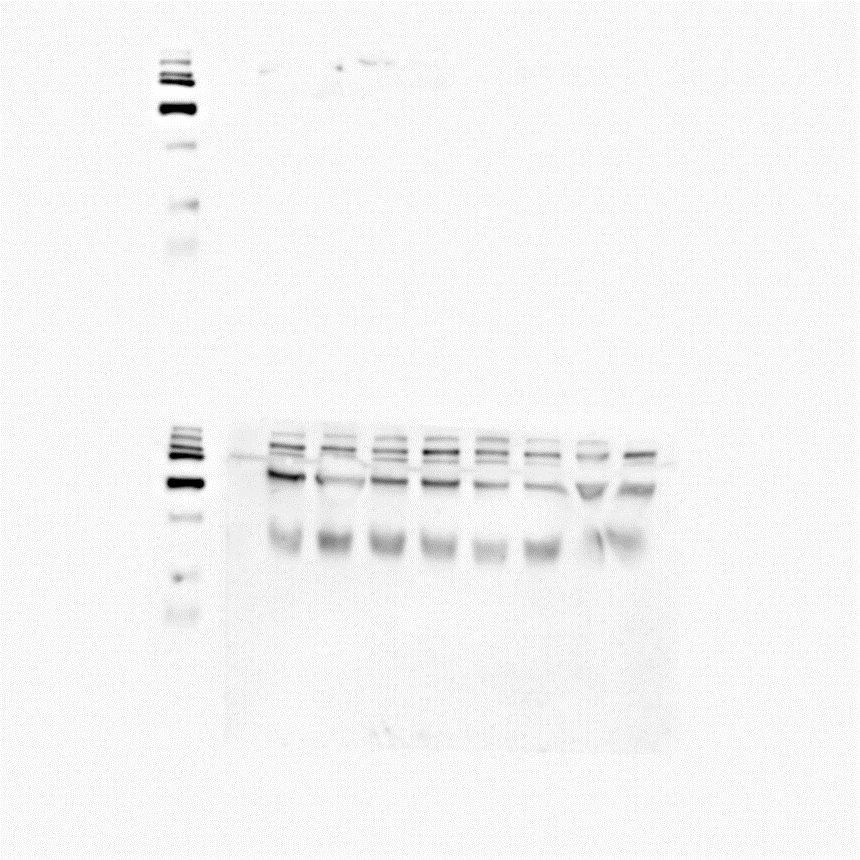 60 kDa
60 kDa
60 kDa
Ezrin
Cytokeratin 8/18
Cytokeratin 8/18
Cytokeratin 8/18
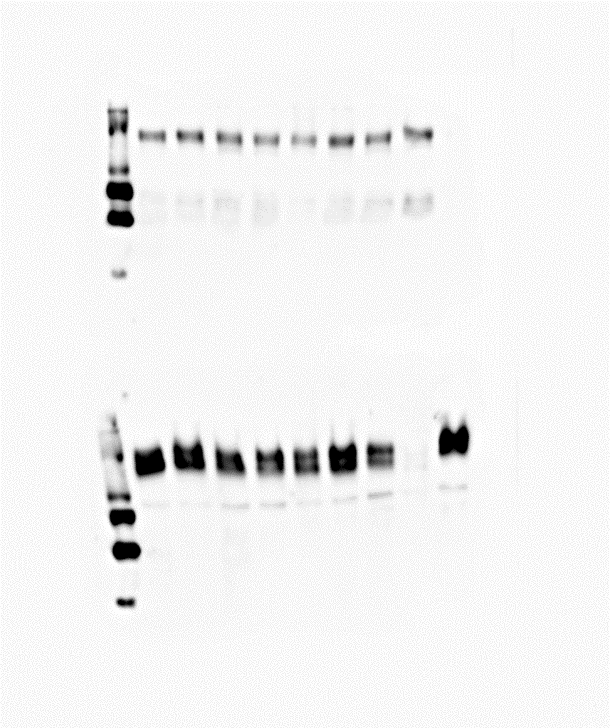 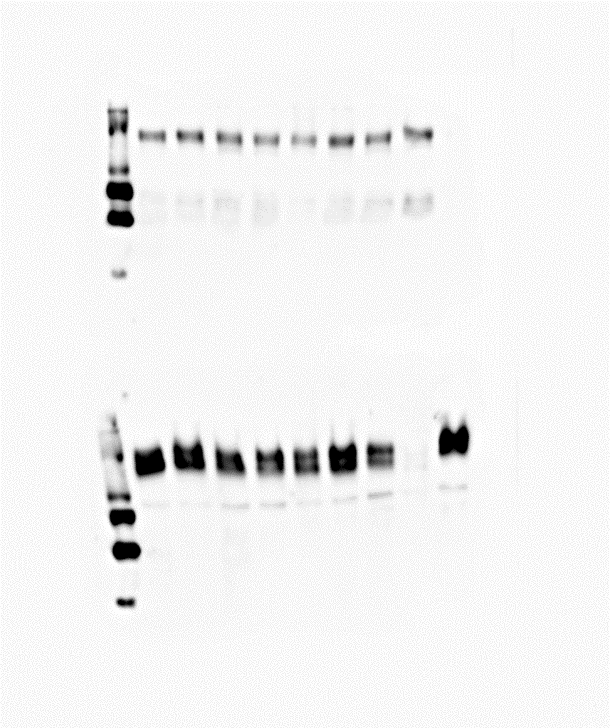 Ezrin
Ezrin
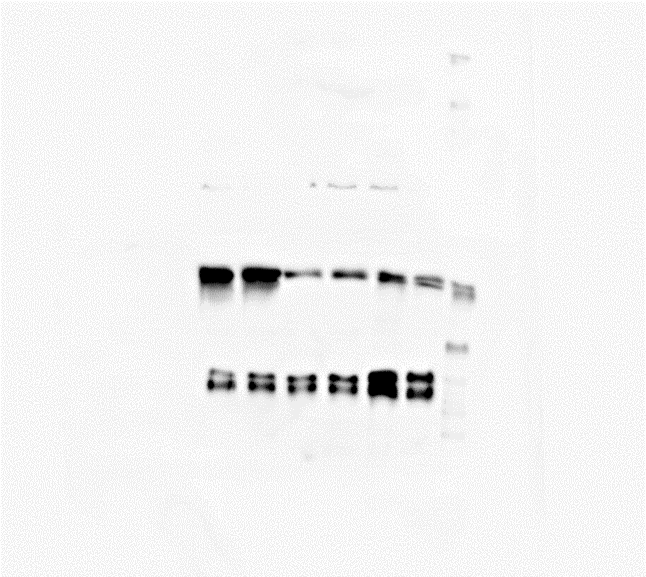 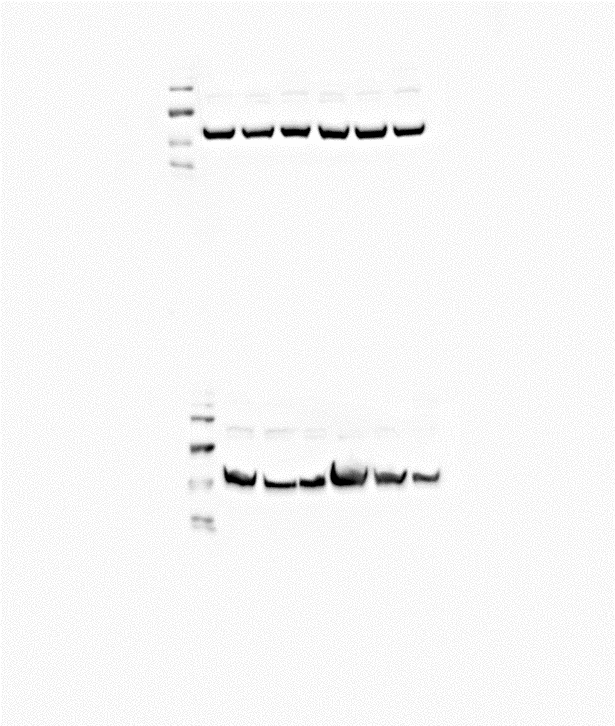 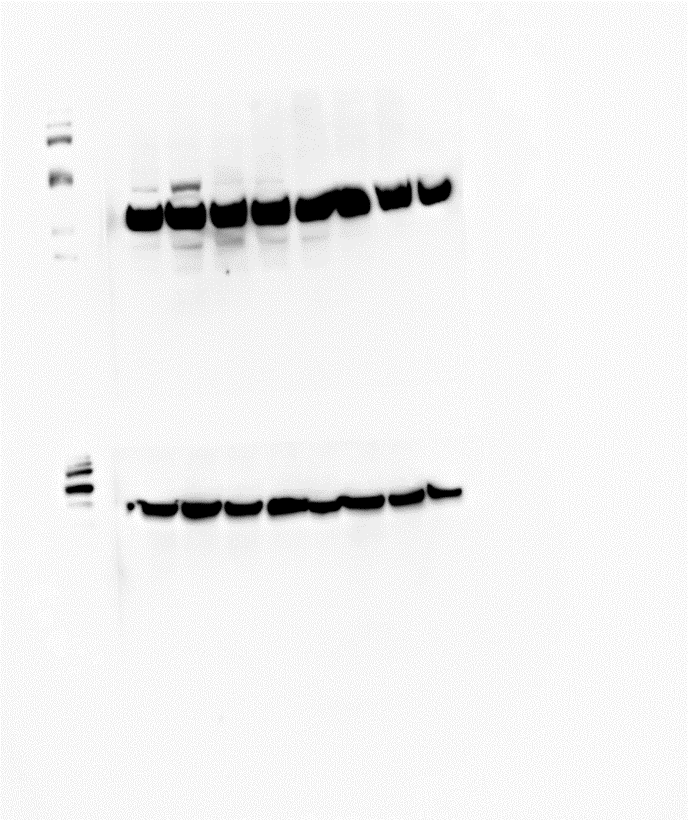 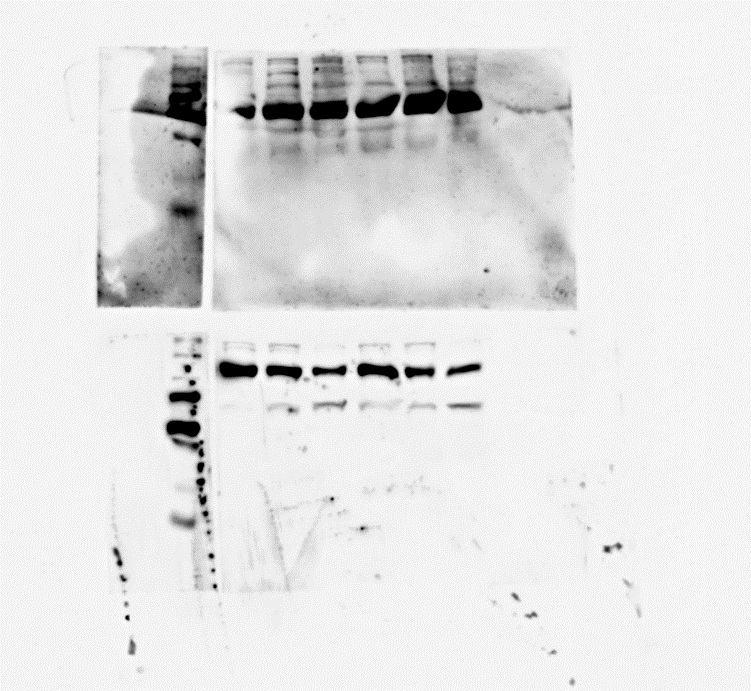 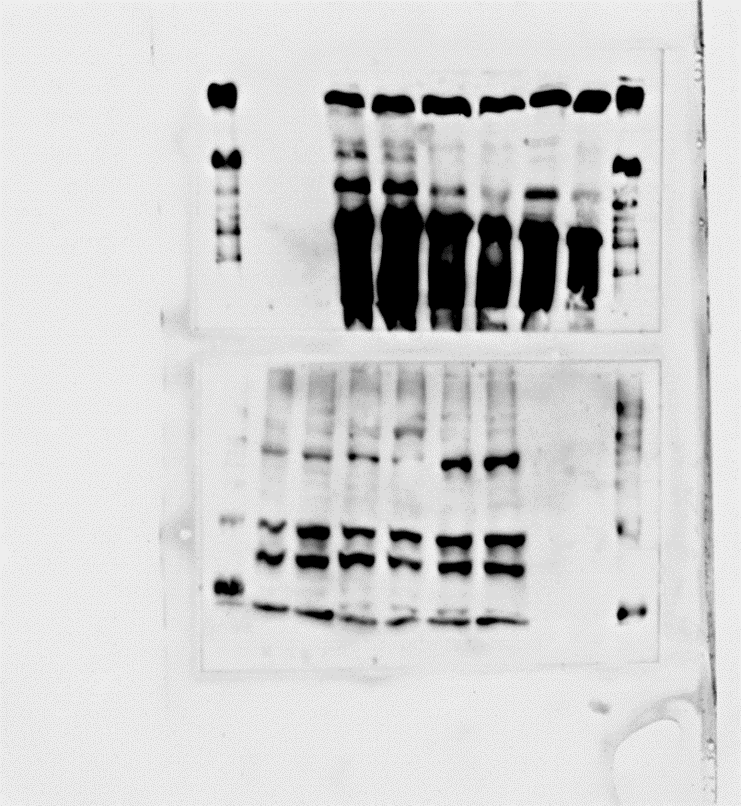 80 kDa
80 kDa
80 kDa
50 kDa
50 kDa
50 kDa
PC3
pCDK1
CDK1
CDK2
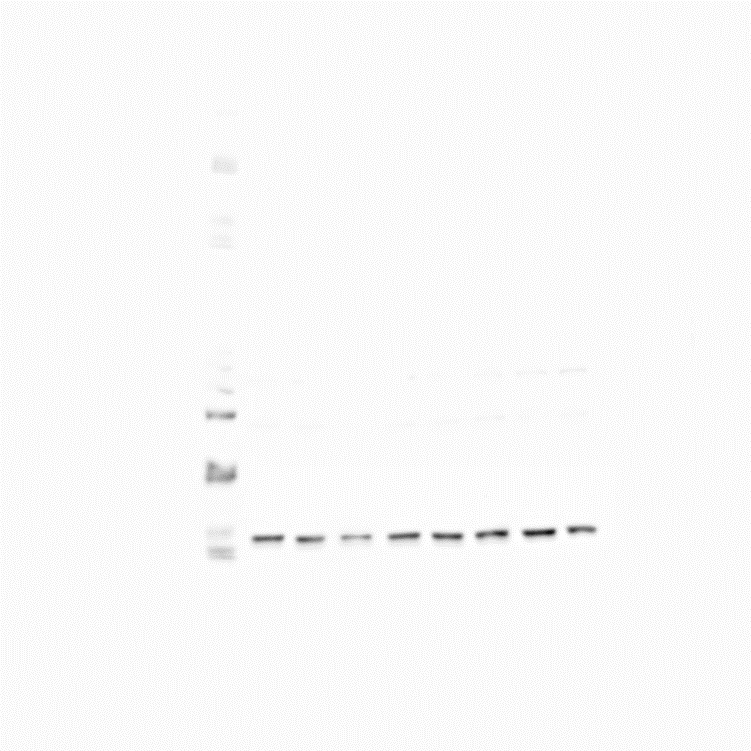 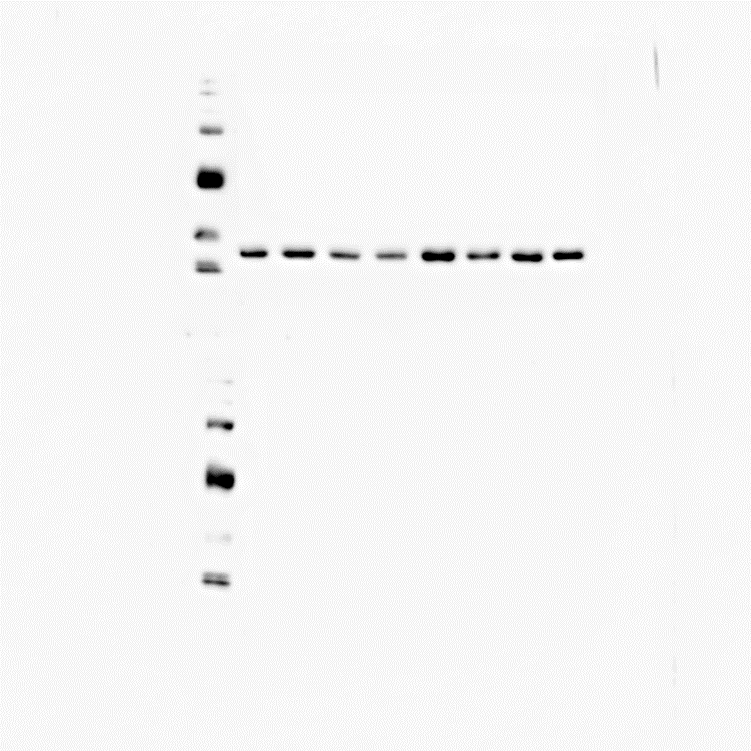 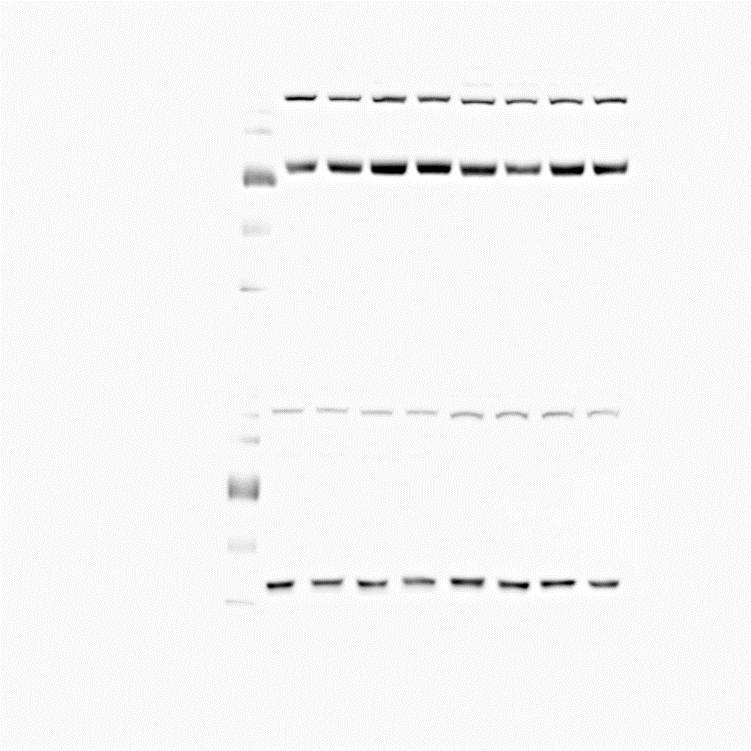 34 kDa
34 kDa
33 kDa
pRictor
Rictor
Cyclin A
Cyclin B
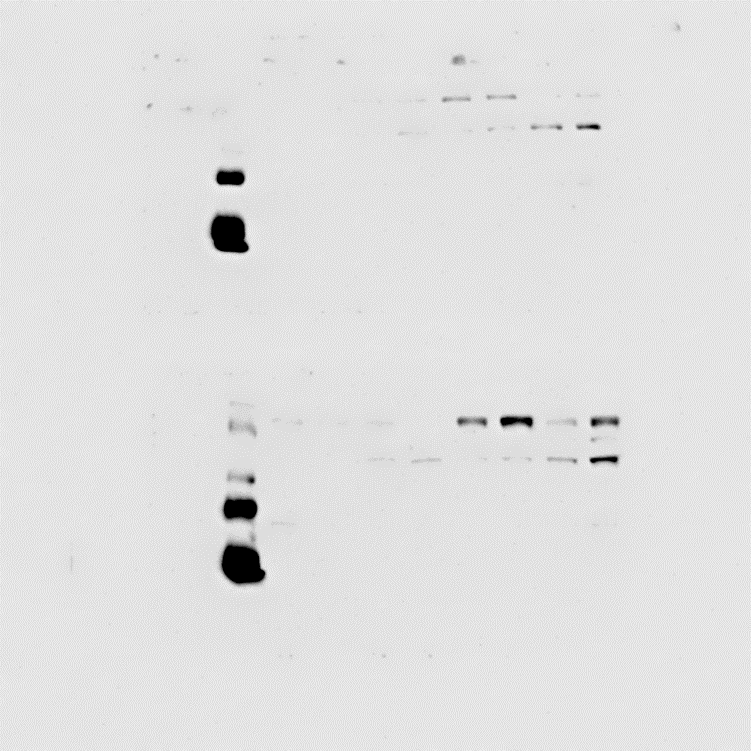 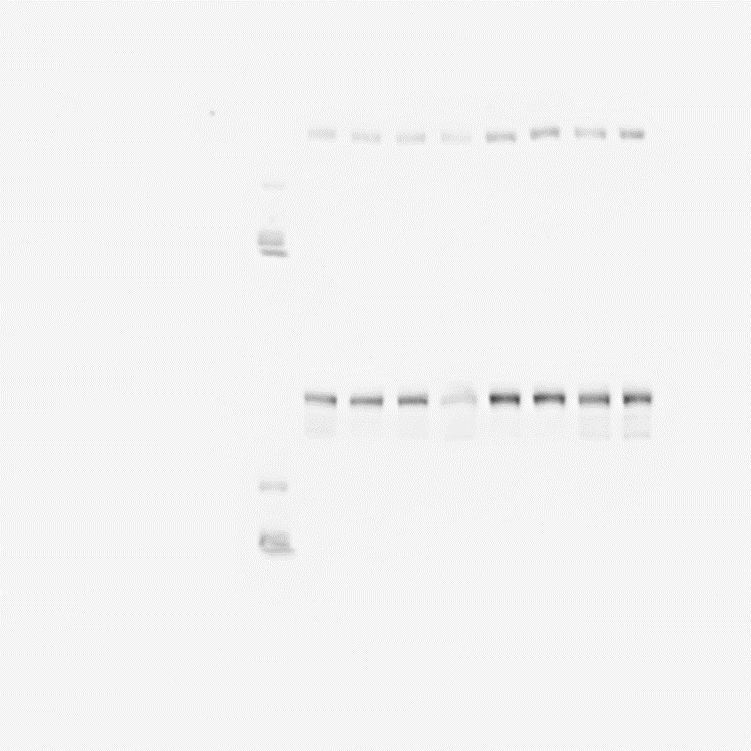 200 kDa
200 kDa
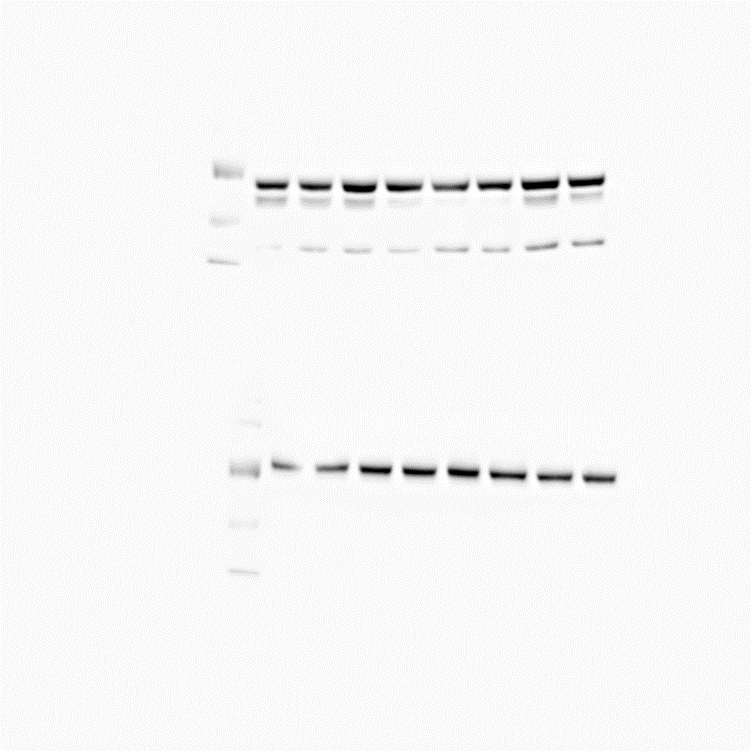 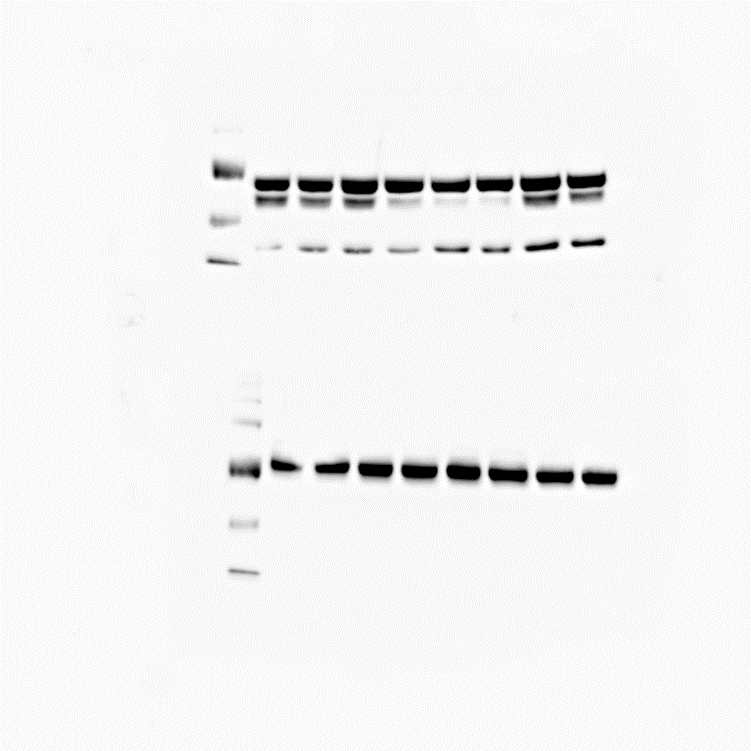 60 kDa
60 kDa
p27
Akt
Raptor
pRaptor
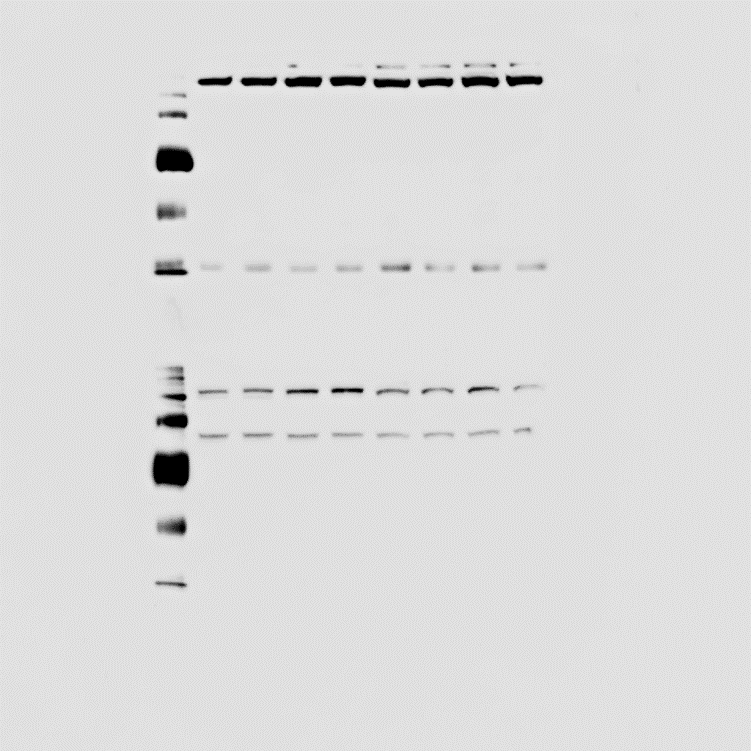 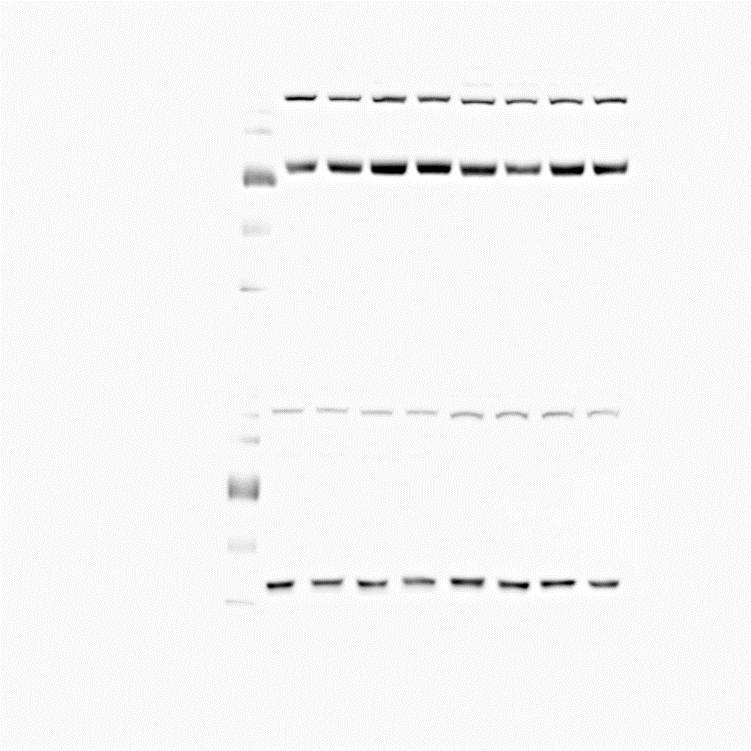 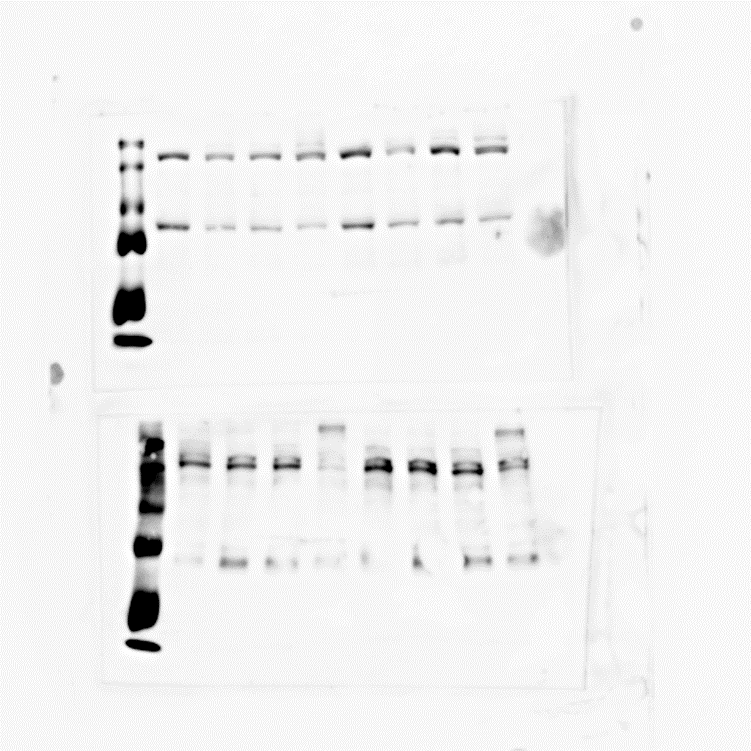 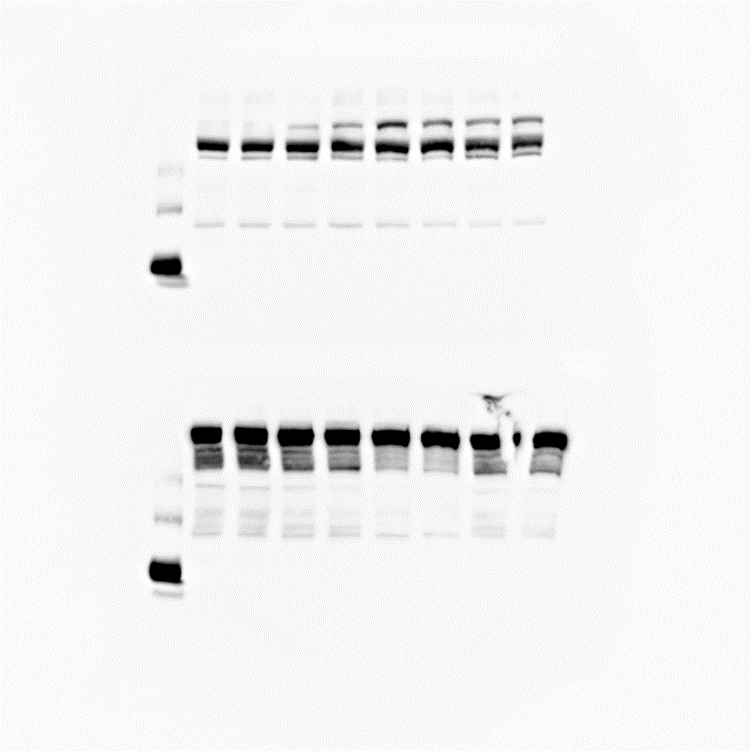 150 kDa
150 kDa
60 kDa
27 kDa
DU145
pCDK1
CDK1
CDK2
pCDK2
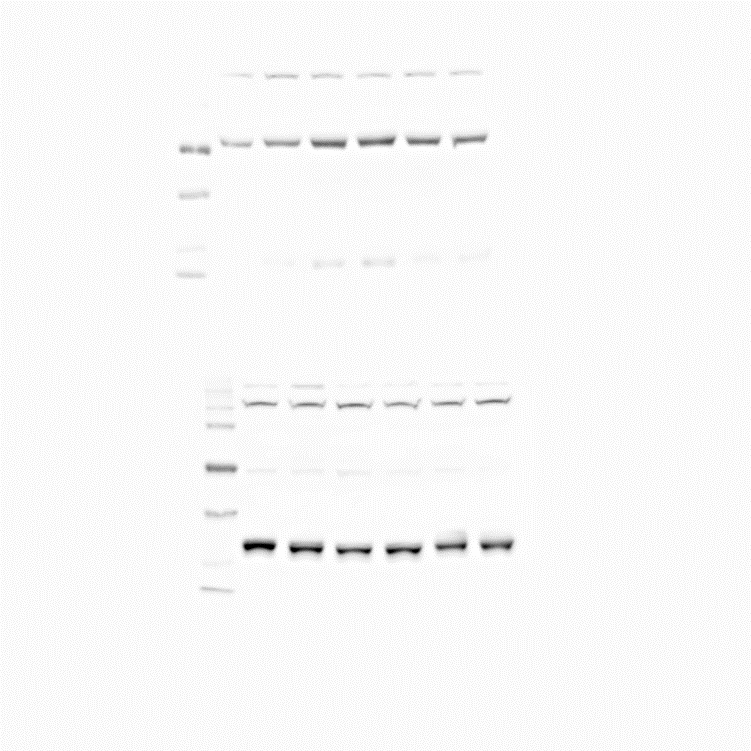 p21
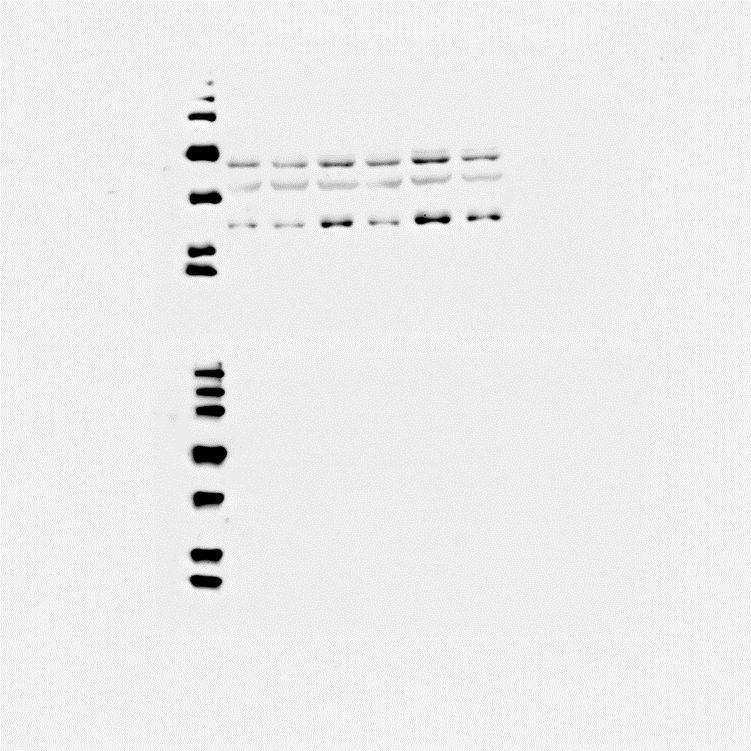 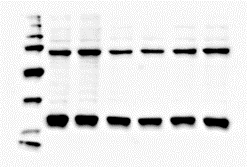 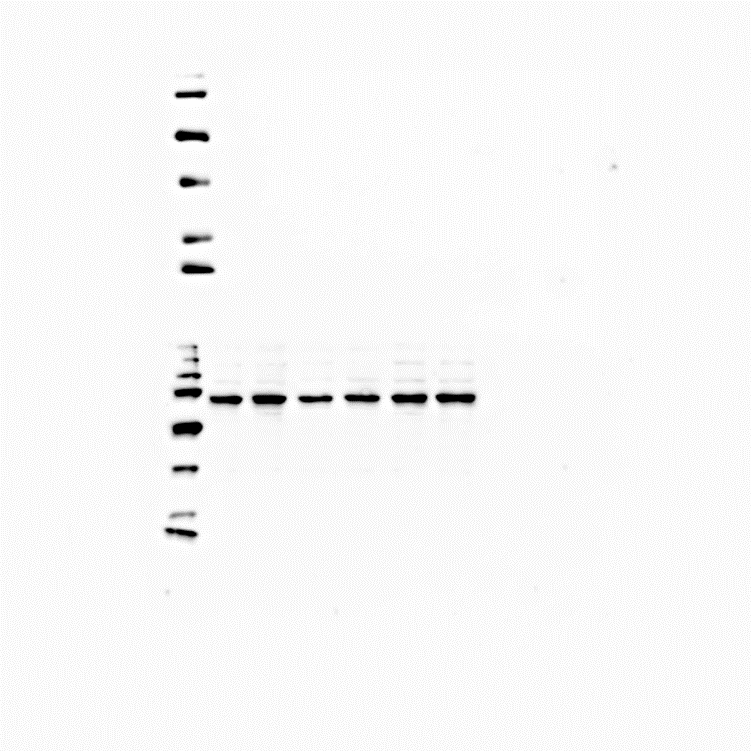 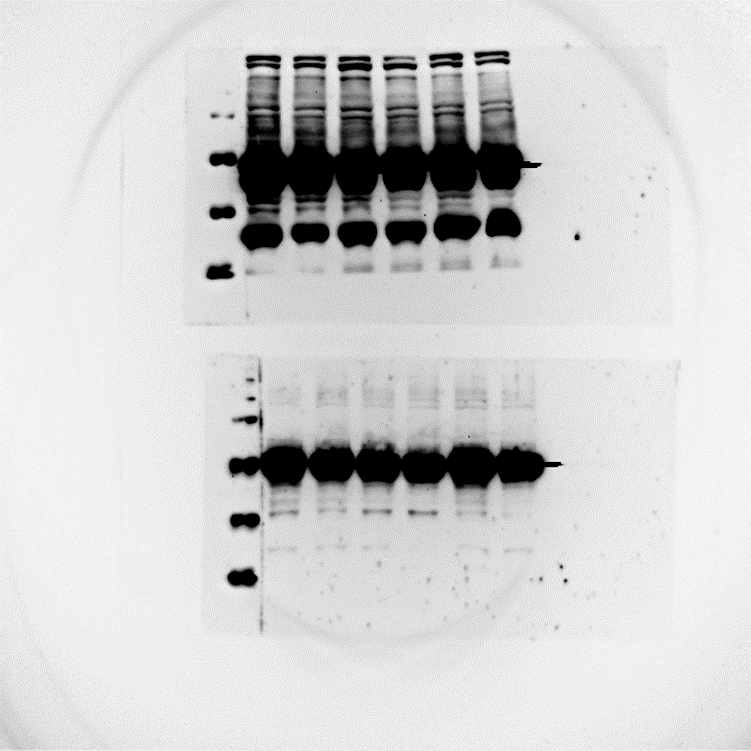 33 kDa
34 kDa
34 kDa
33 kDa
p27
pRictor
Rictor
Cyclin A
Cyclin B
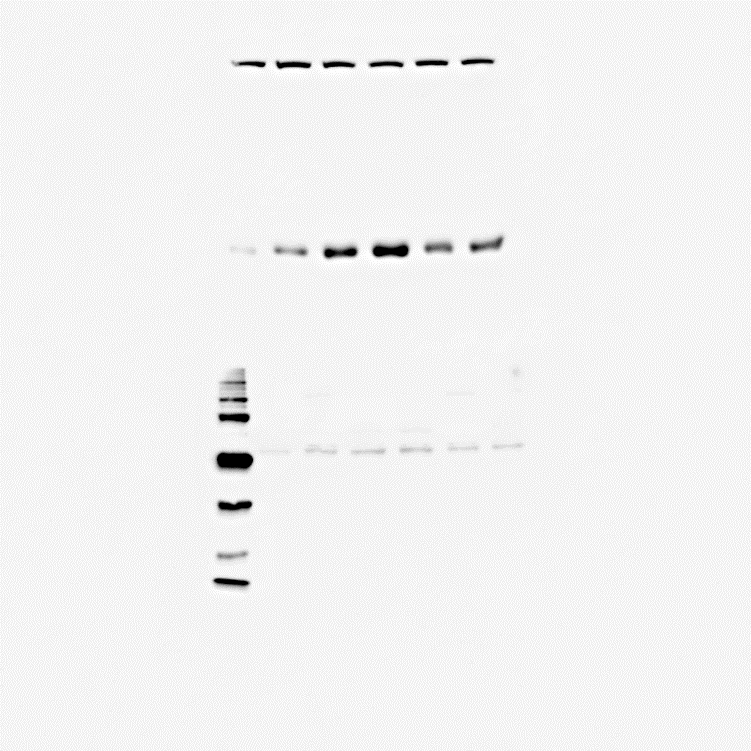 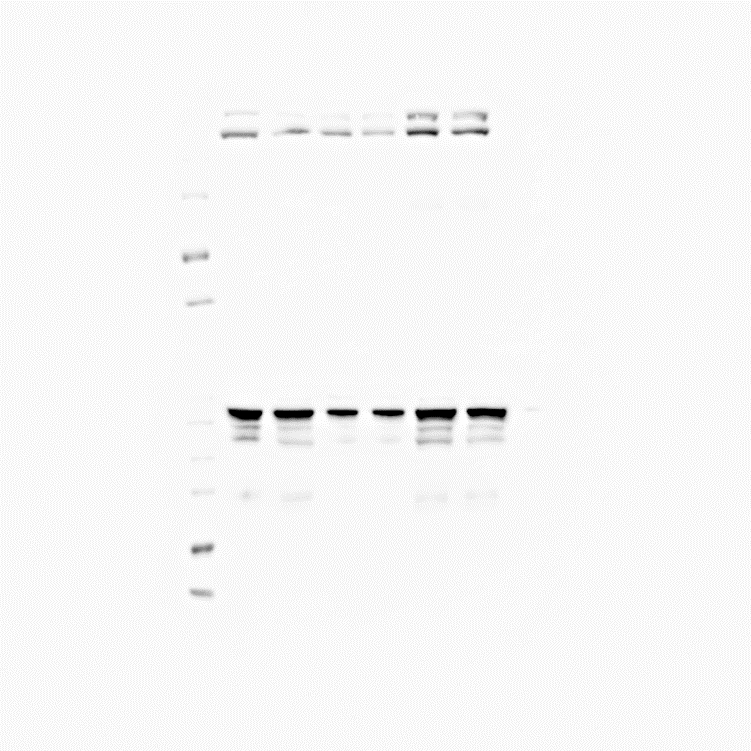 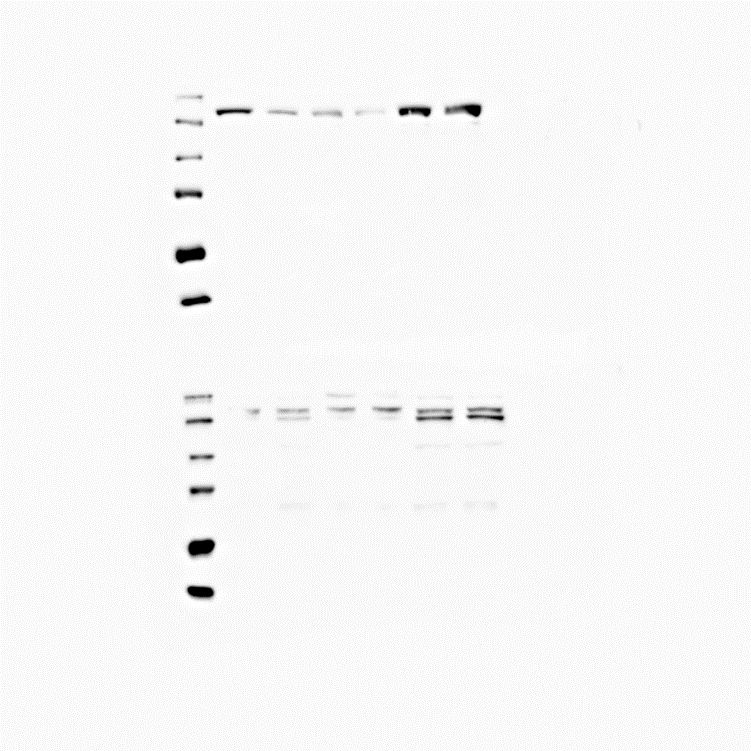 200 kDa
200 kDa
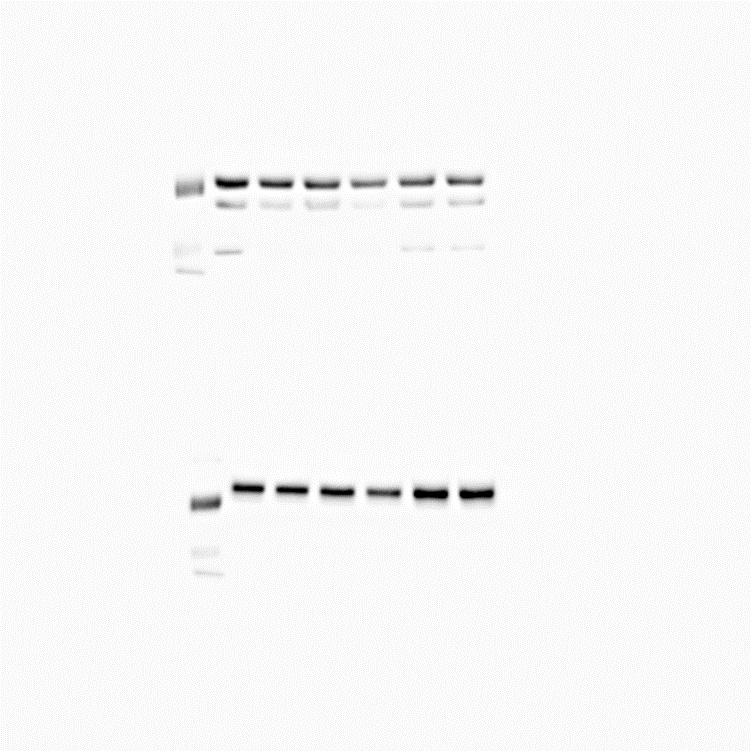 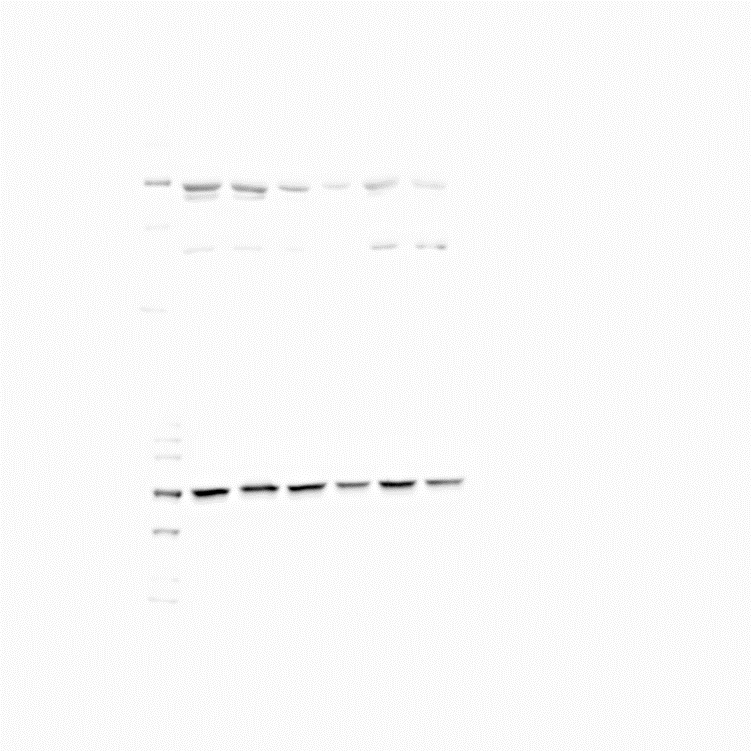 60 kDa
60 kDa
Akt
pAkt
pRaptor
Raptor
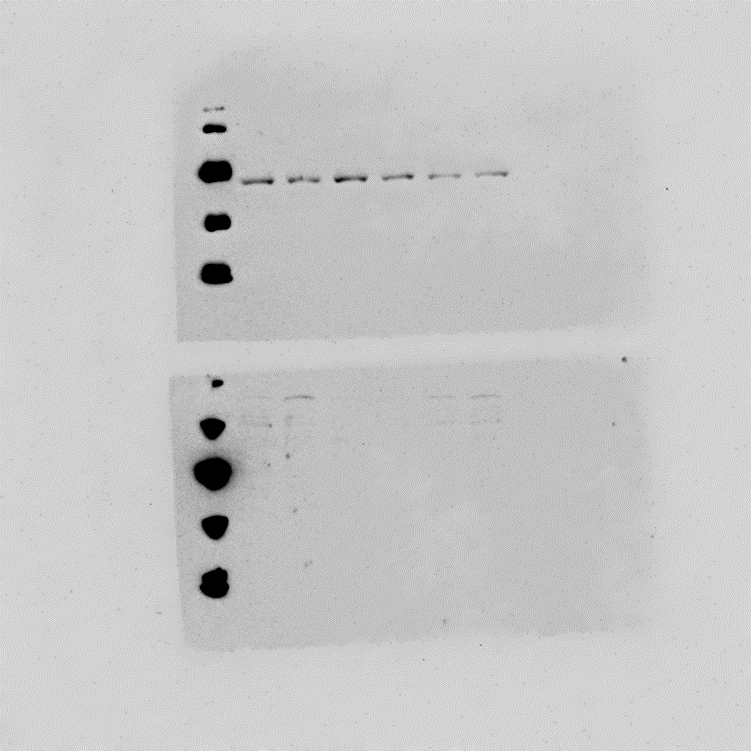 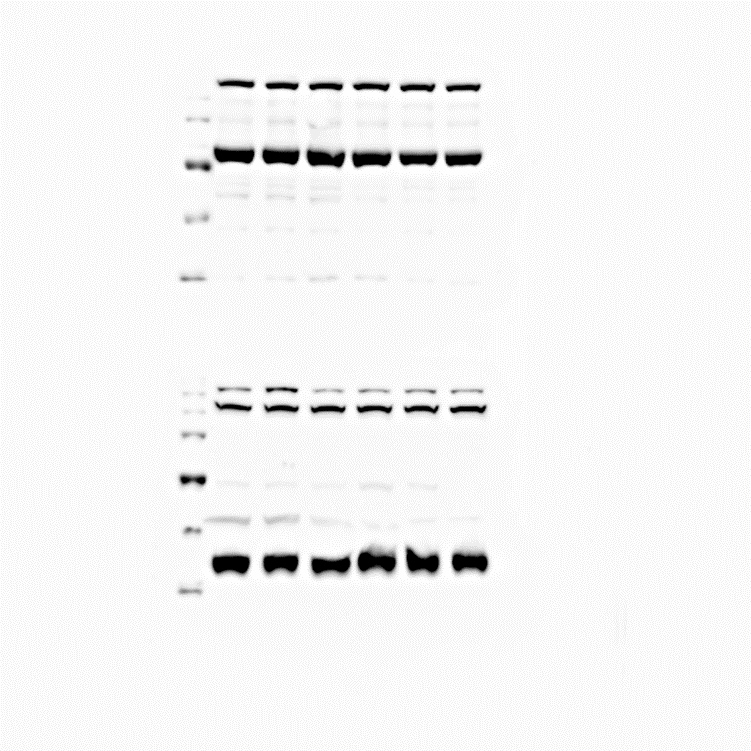 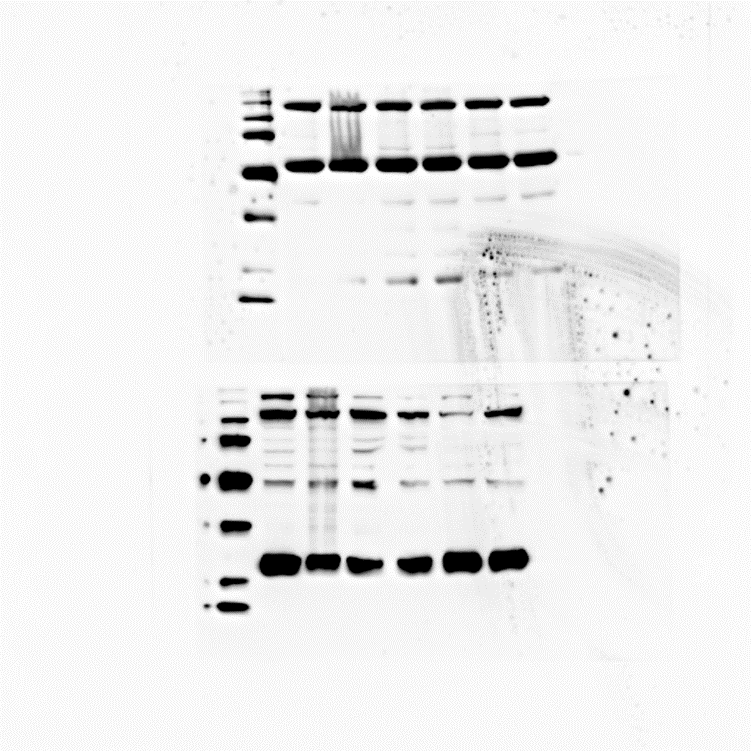 150 kDa
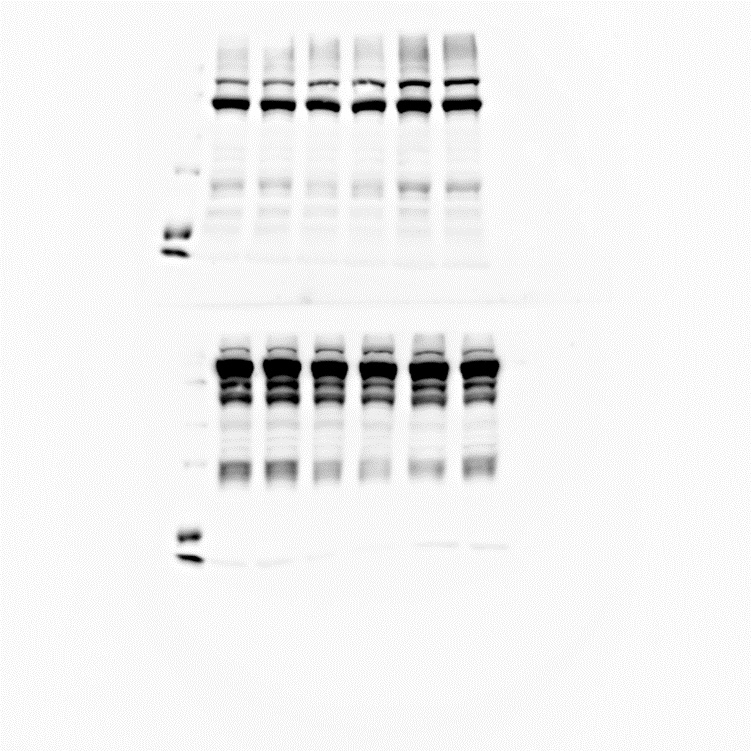 150 kDa
60 kDa
p21
LNCaP
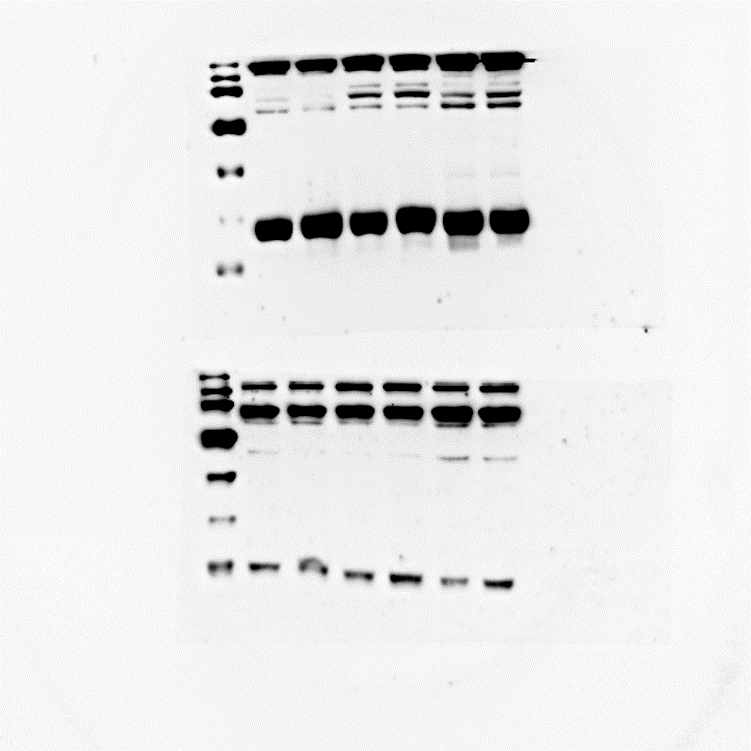 pCDK1
CDK1
CDK2
pCDK2
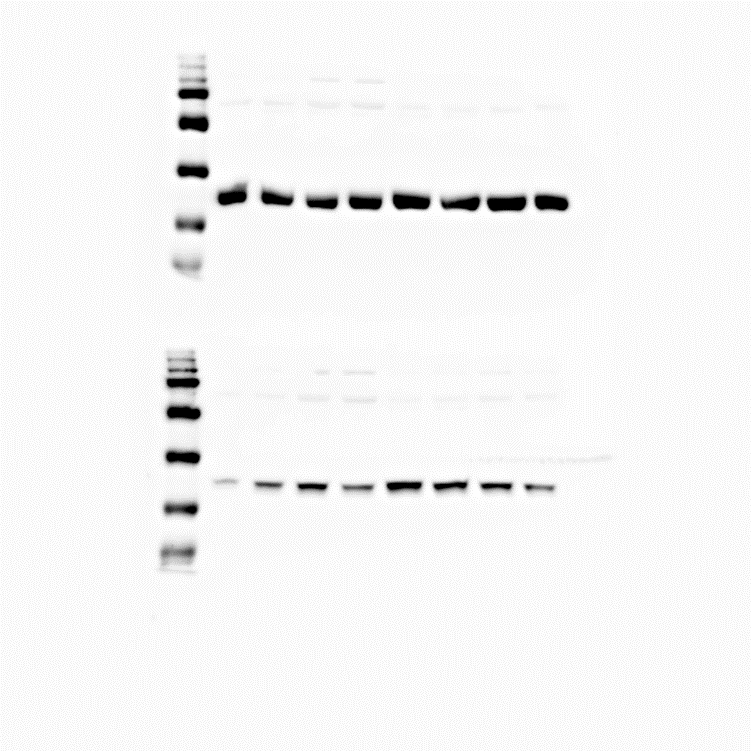 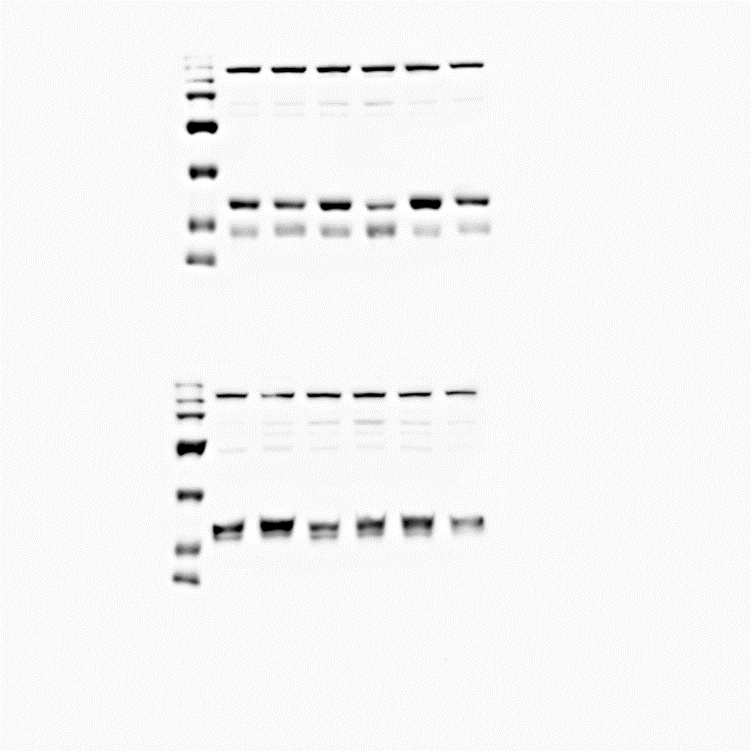 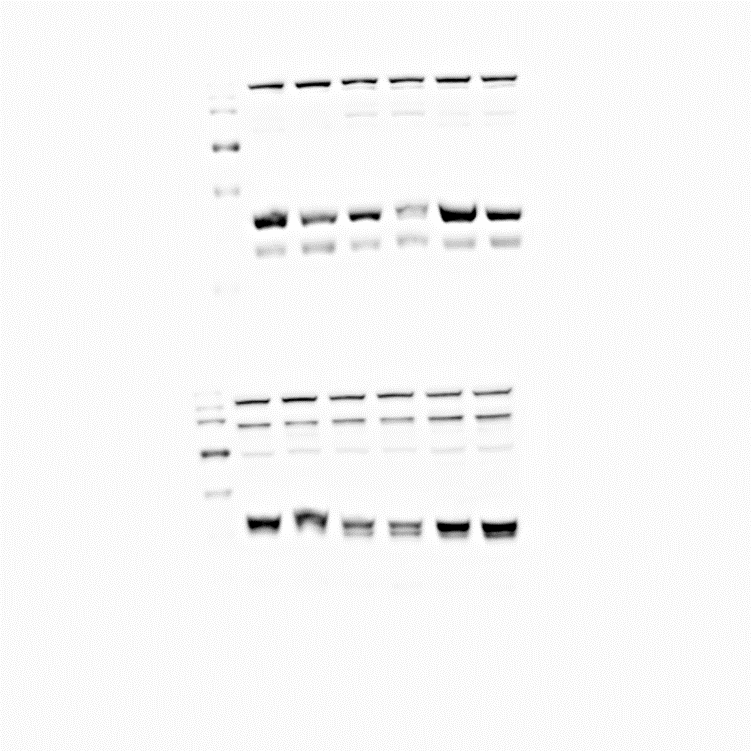 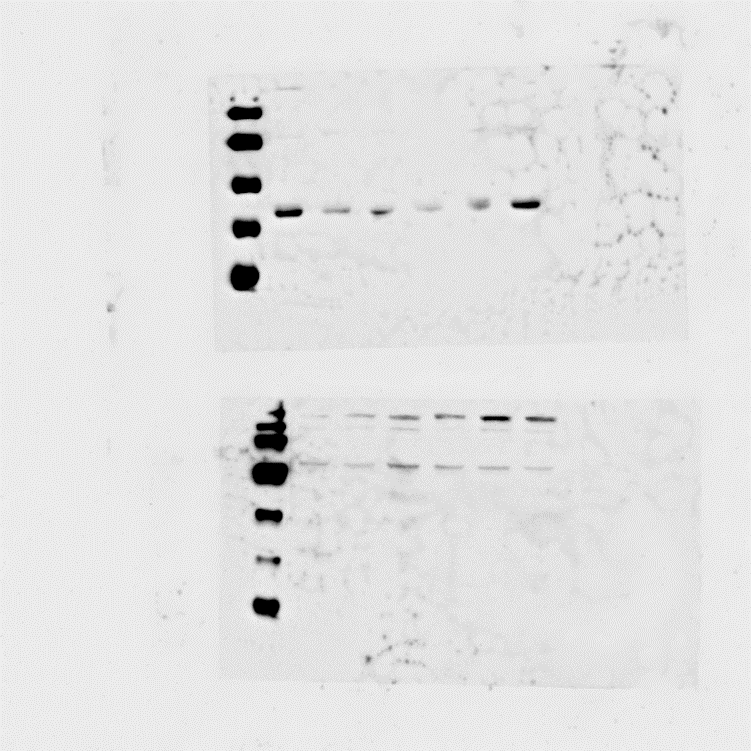 33 kDa
33 kDa
34 kDa
34 kDa
p27
pRictor
Rictor
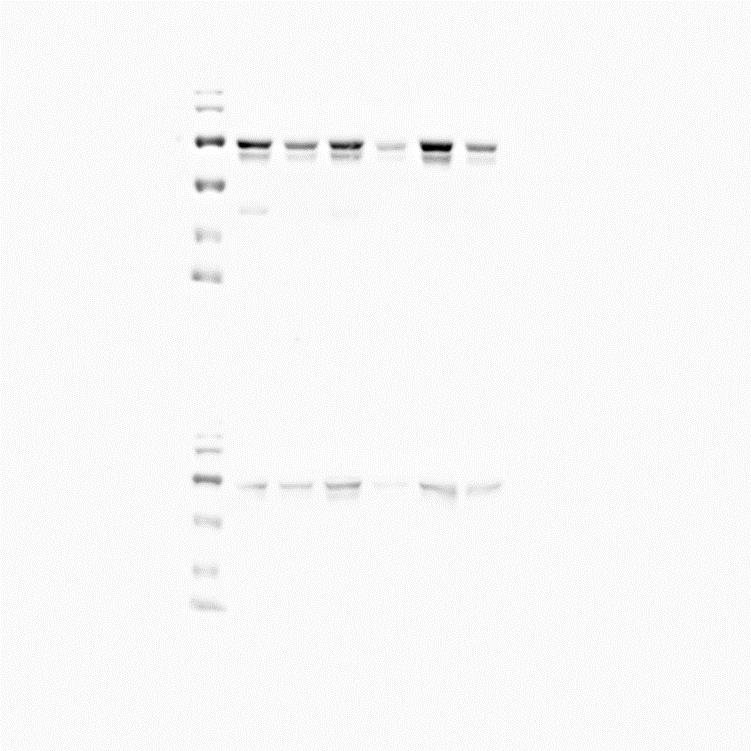 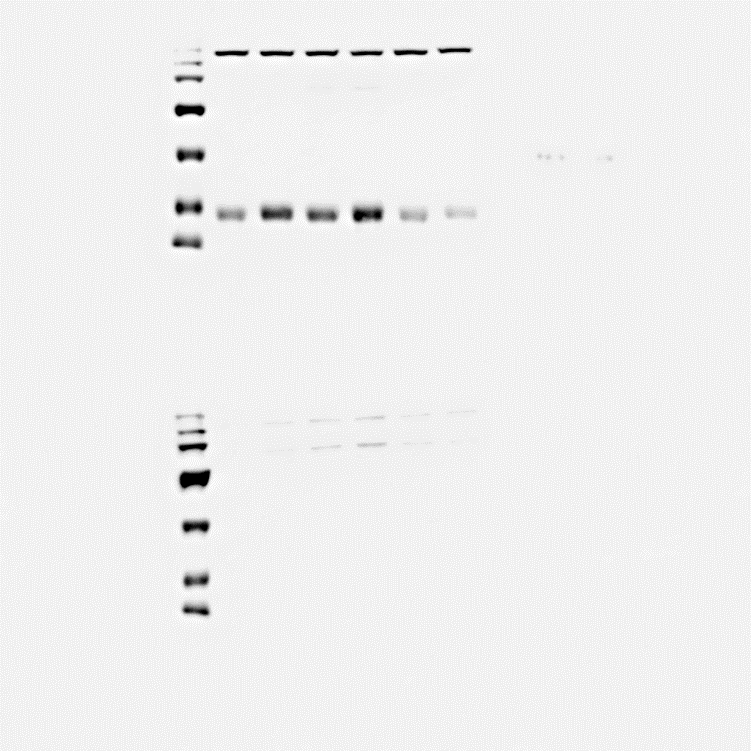 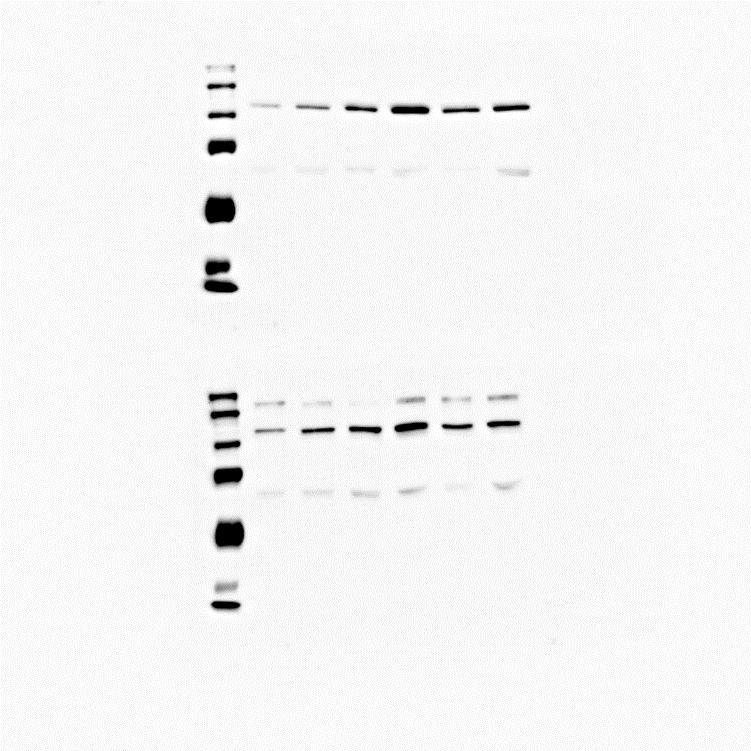 200 kDa
Cyclin A
Cyclin B
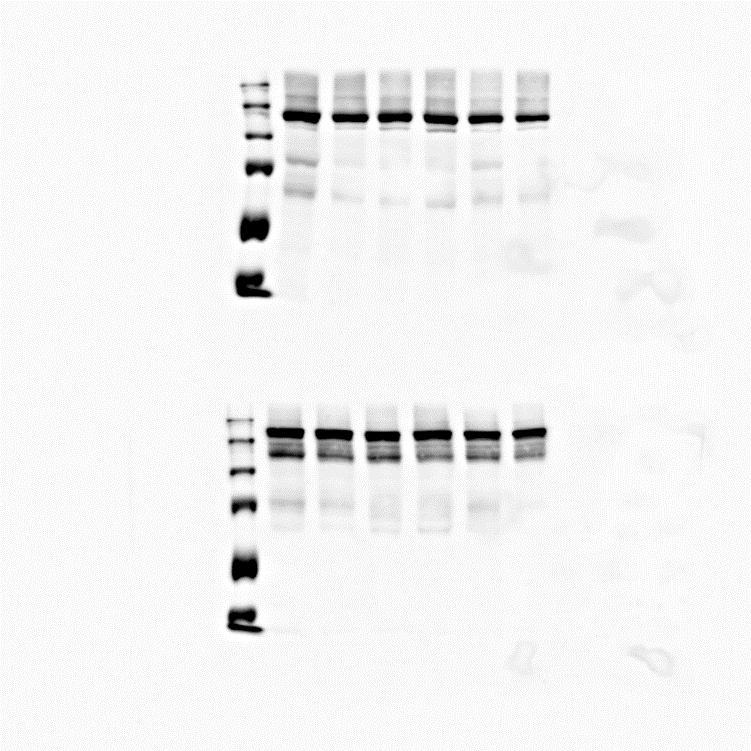 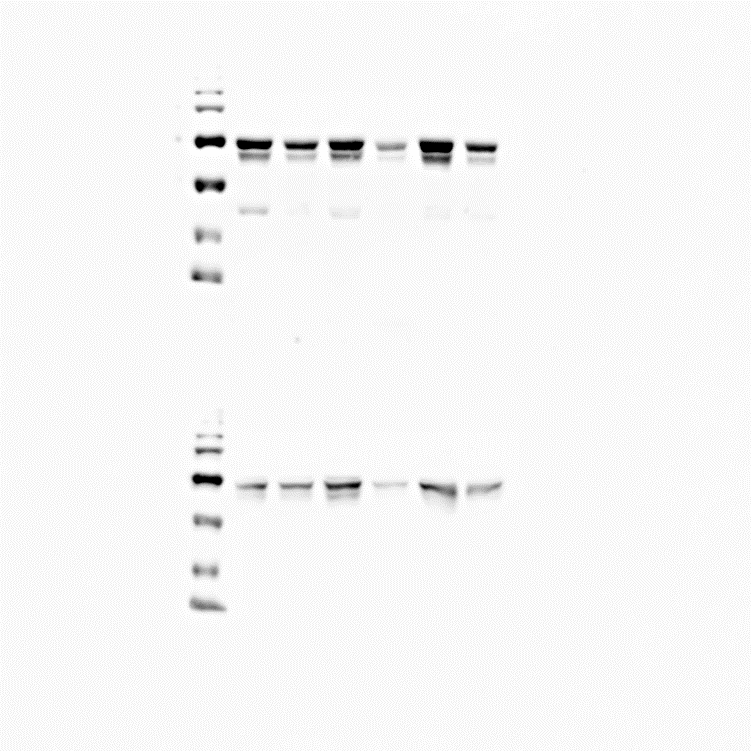 200 kDa
60 kDa
60 kDa
Akt
pAkt
pRaptor
Raptor
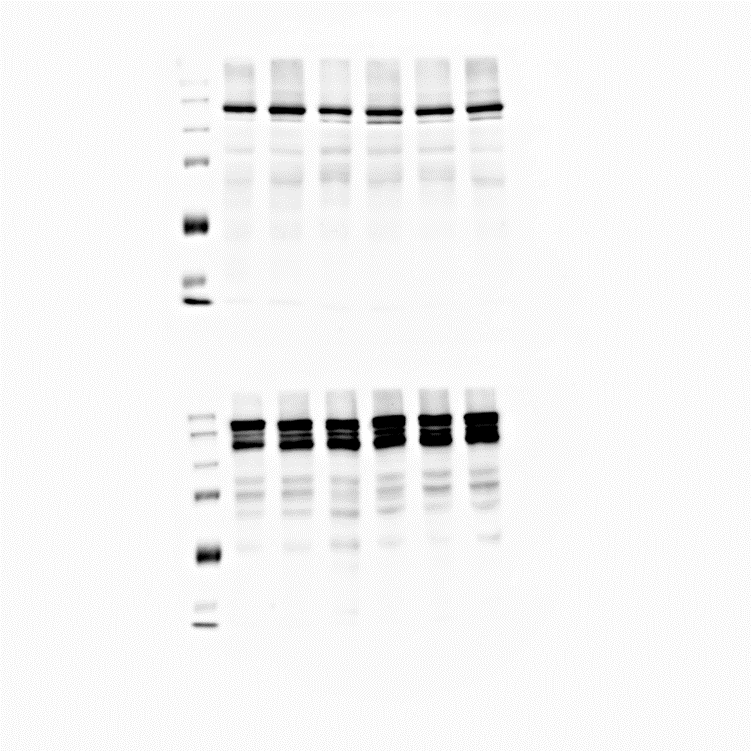 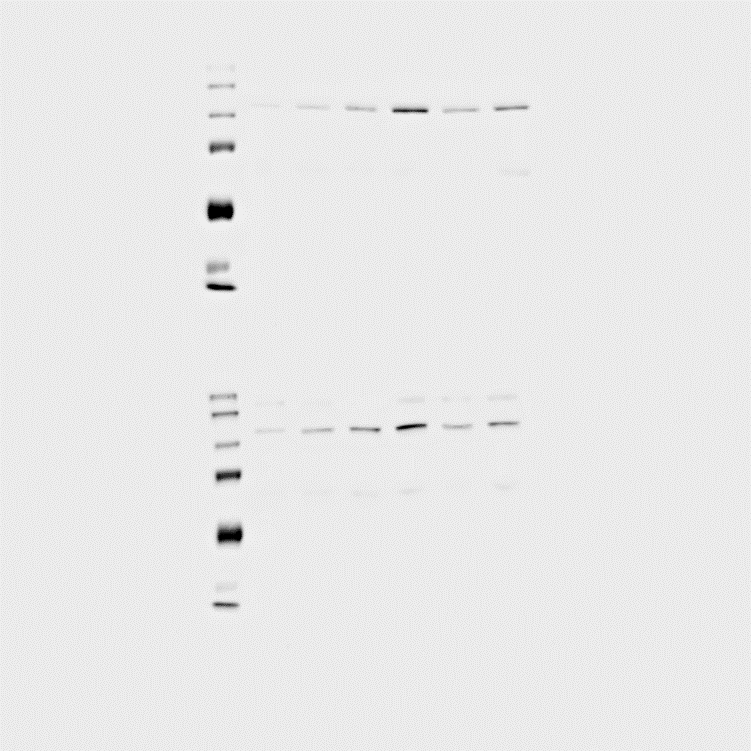 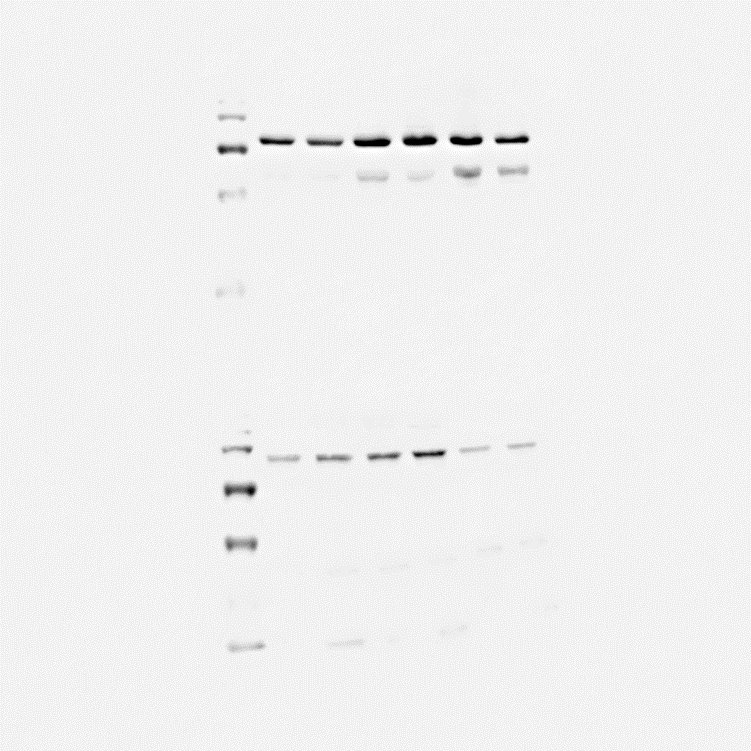 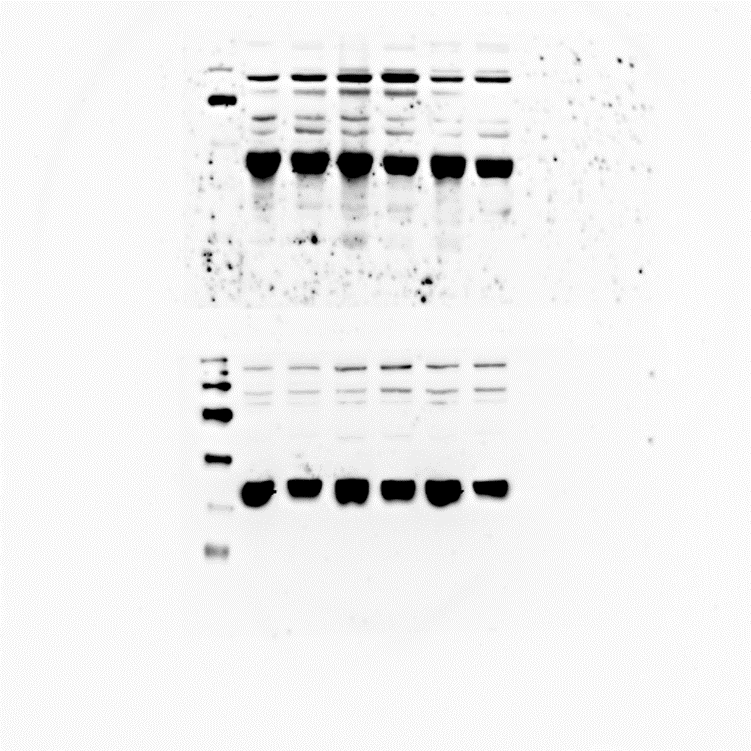 150 kDa
150 kDa
60 kDa
60 kDa